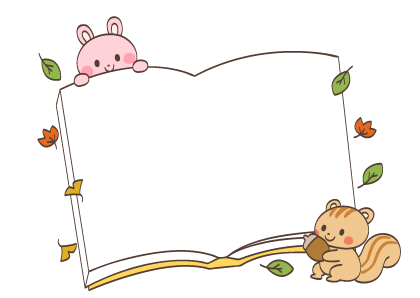 みんな！
あそびにおいで！
園★開★放♪
ソラストひがしおおい保育園では、地域で子育てをしてらっしゃる方や「どんな保育園なんだろう？」「ちょっと保育園を覗いてみたいけど・・行ってもいいのかな？」と思う方が気軽に園に来て相談や見学ができ、保育園ってこんなところなんだ！と思えるよう園開放を行いたいと思います。一緒に遊んだり、お話をしたり、楽しい一時をすごしてみませんか？お待ちしております♪
園見学も可能ですので、お気軽にご連絡ください♪
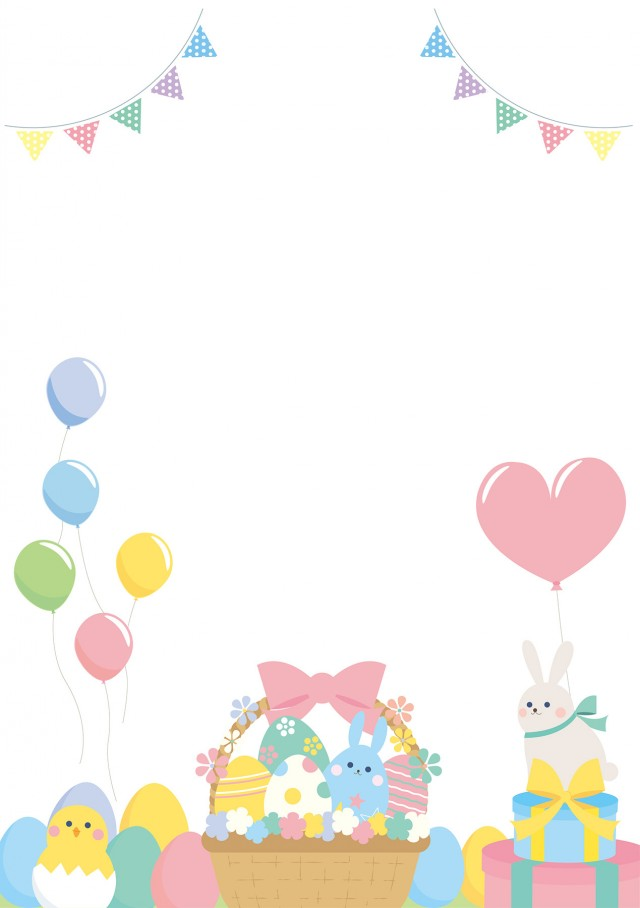 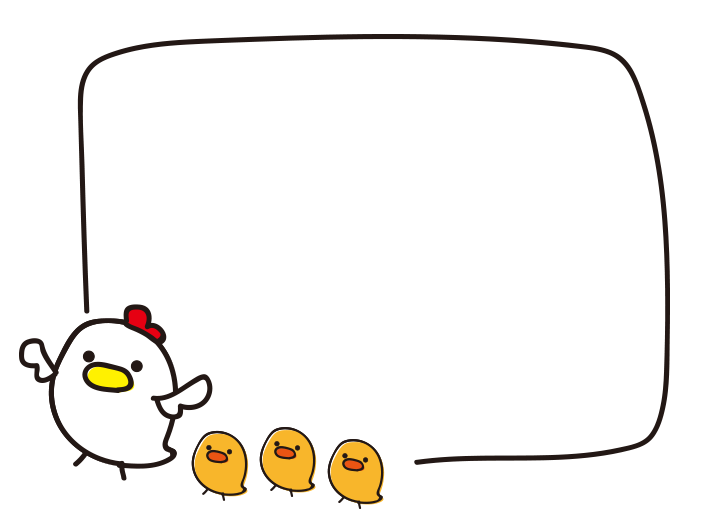 ソラスト
ひがしおおい保育園
東京都品川区東大井
１丁目3-6
鈴木洋食器店鈴木ビル
TEL　03-6433-0777